WhatsApp
Инструкция пользователя
Шрифты
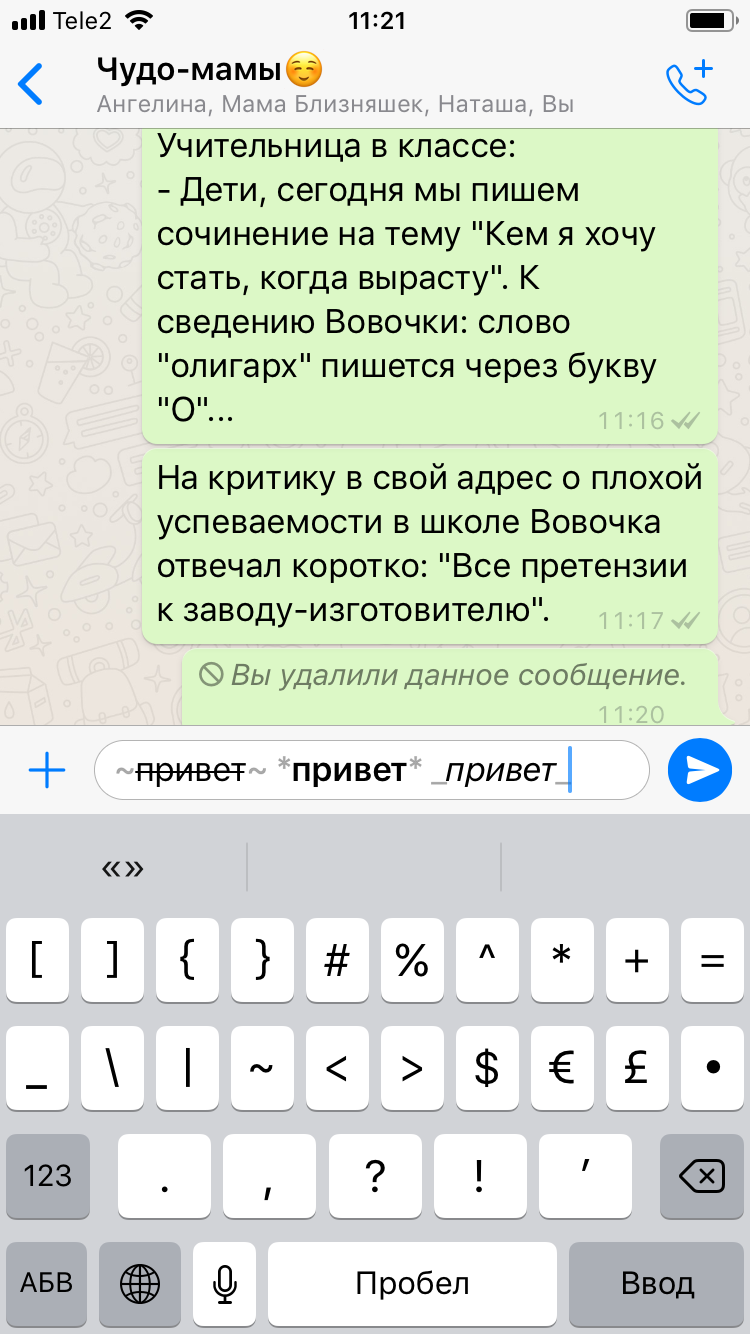 Жирный – выделить слова знаком *
Курсив – выделить слова знаком _
Перечеркнутый – выделить слова знаком ~
Поиск
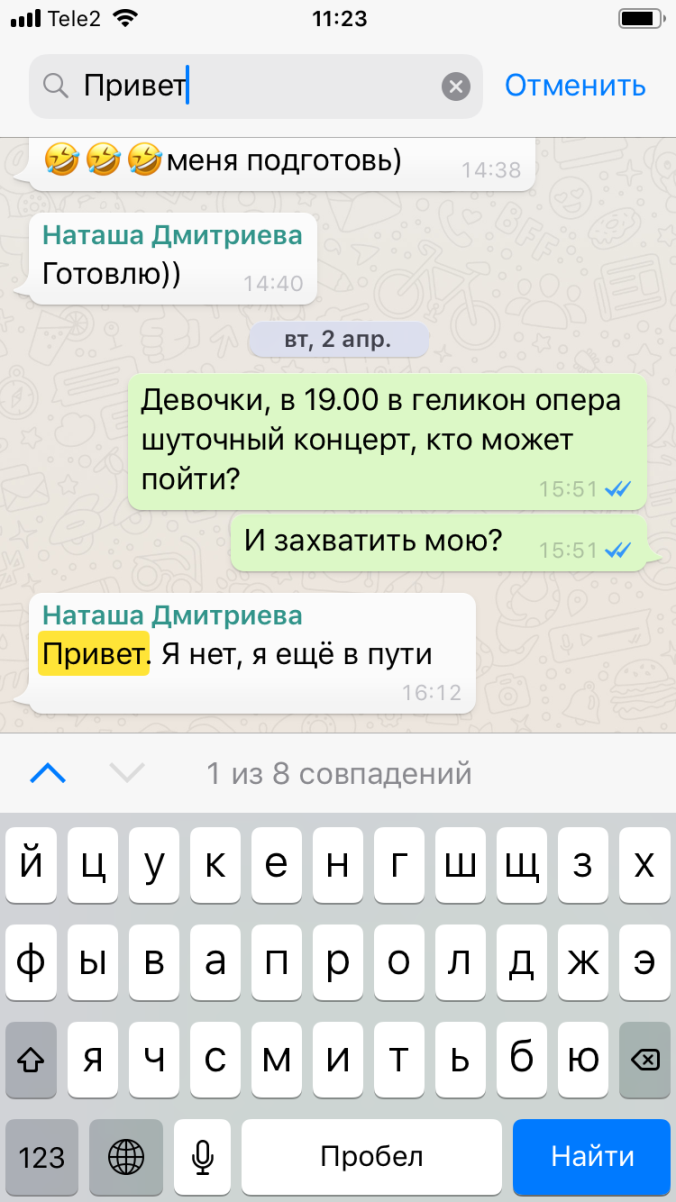 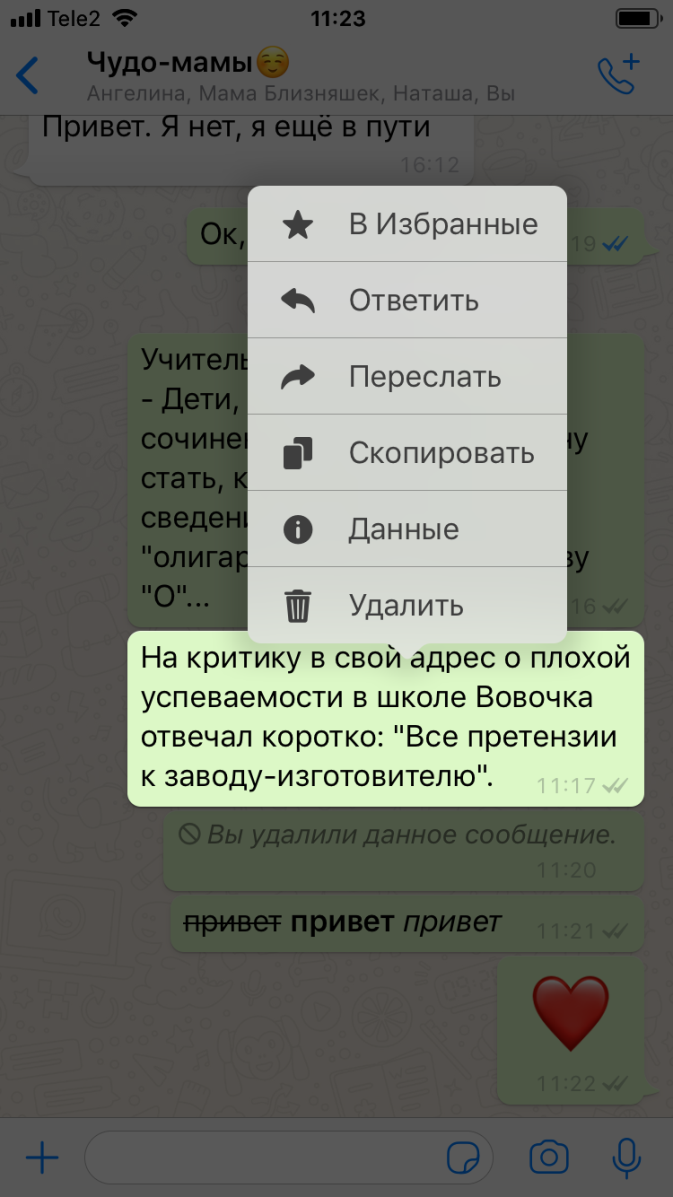 Тихий режим
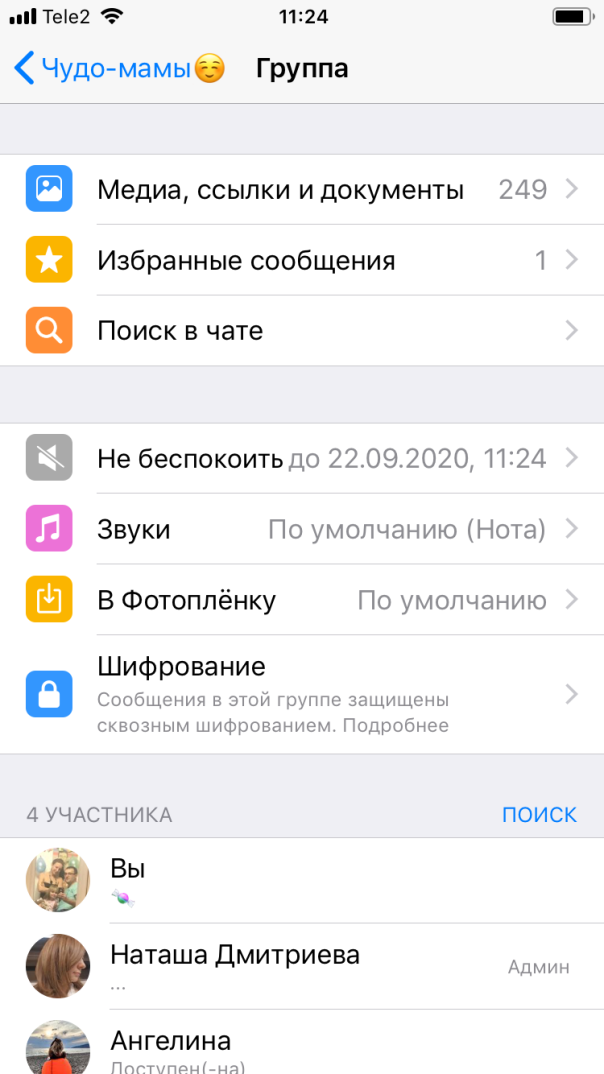 Экономим место
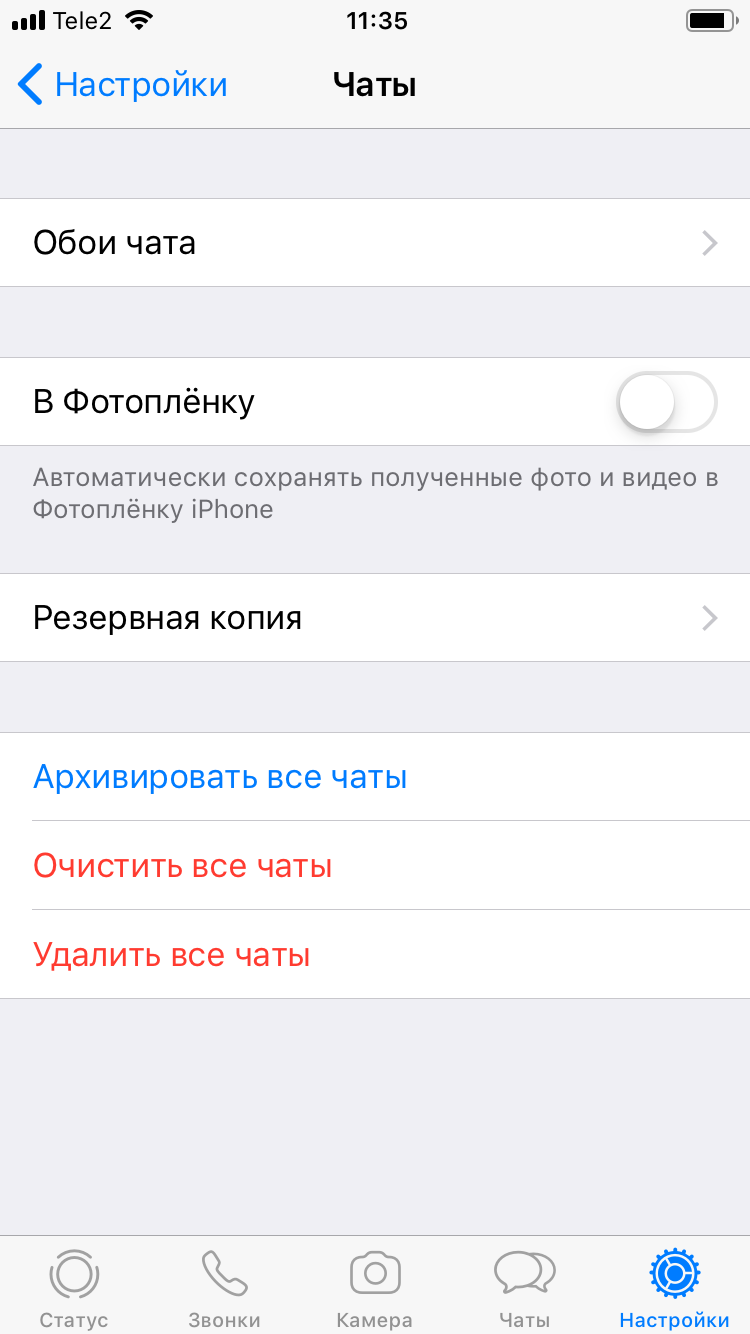 Общаемся в чате
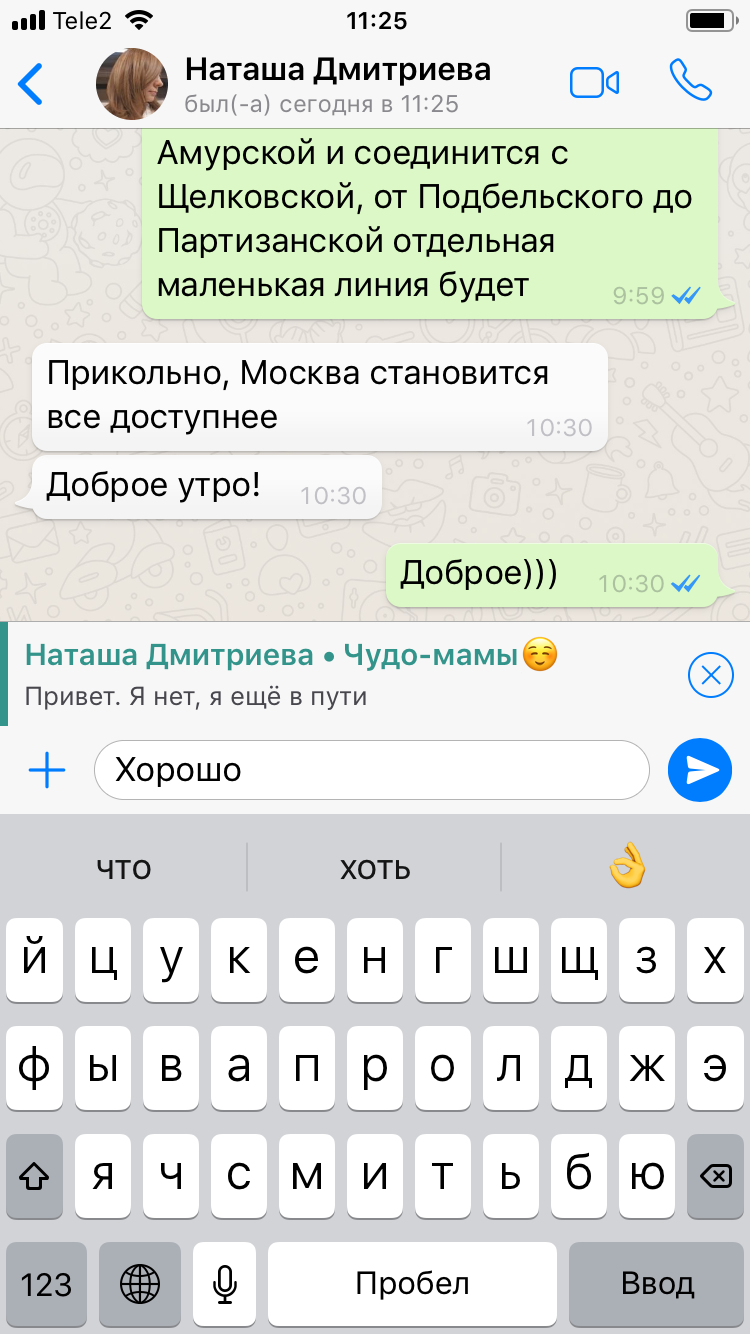 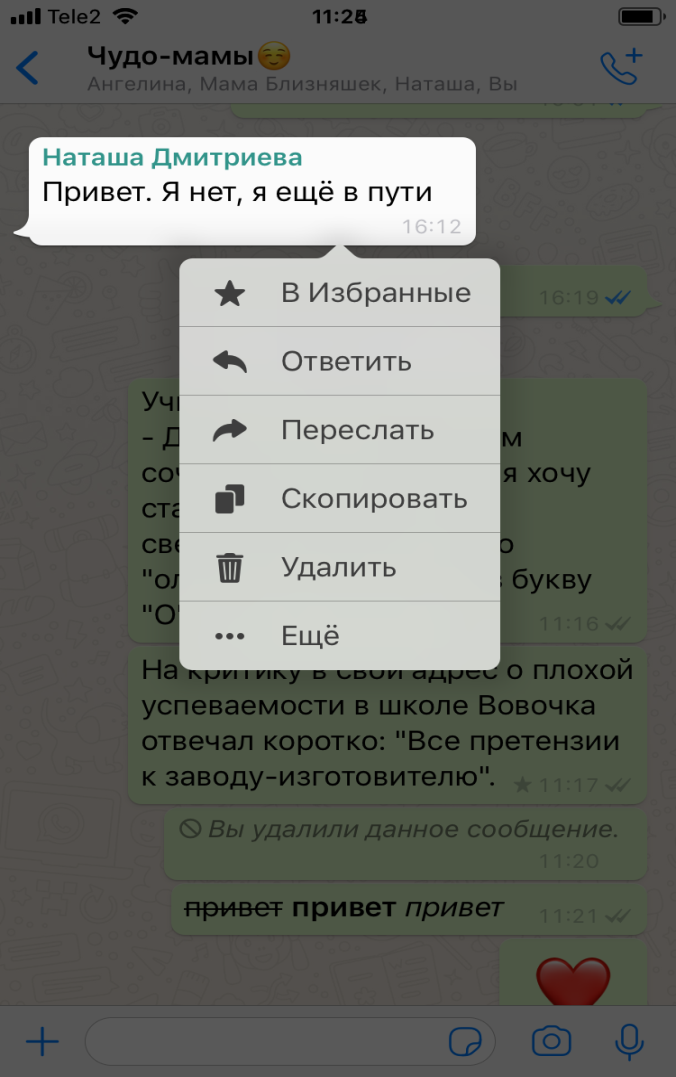 Спасибо за внимание
Отправьте простое сердечко в чат группы если презентация понравилась.